Технология проблемного обучения в работе с детьми дошкольного возраста
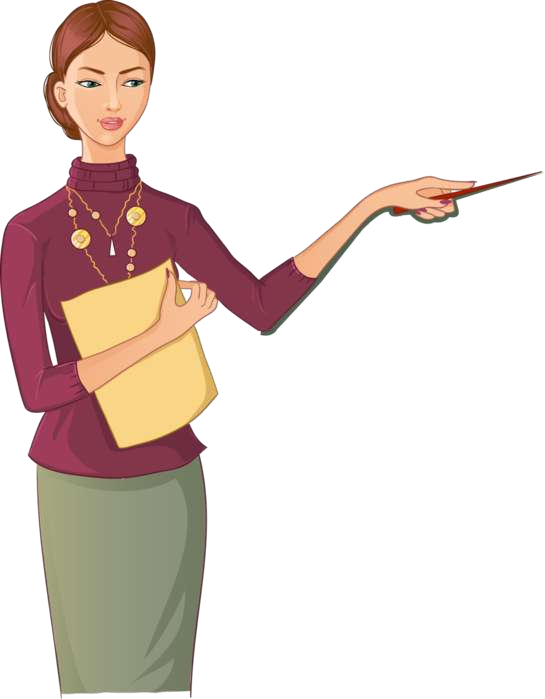 Выполнила:
 учитель-  логопед
Янькина Т.С.
Цель: повысить мотивацию педагогов к овладению методикой проблемного обучения.
Задачи:
Познакомить педагогов с понятием «проблемное обучение»;
Углубить знания педагогов о данной методике;
Способствовать повышению уровня профессиональных компетенций у педагогов в процессе  использования технологий проблемного обучения в работе с детьми.
Мы с вами знаем, что у выпускника детского сада должны быть сформированы такие интегративные качества как способность решать интеллектуальные и личностные задачи (проблемы), адекватные возрасту, способность применять самостоятельно усвоенные знания и способы деятельности для решения новых задач (проблем), поставленных как взрослым, так и им самим.
.
Согласно ФГОС целевые ориентиры на этапе завершения дошкольного образования:
- любознательность; 
- установление причинно-следственных связей; 
- открытие нового через проявление стремления к получению знаний;
- установление способности к принятию собственных решений с опорой на свои знания и умения в различных видах деятельности.
В этой связи усилия педагога детского сада должны быть направлены на развитие у ребёнка старшего дошкольного возраста самостоятельности целеполагания и мотивации деятельности, нахождения путей и способов её осуществления, способности получить результат. Успешно решать данные задачи позволяет внедрение современных образовательных технологий, которые обогащают субъектный опыт детей, обеспечивают самостоятельную деятельность ребёнка.     Сегодня мы с вами рассмотрим технологию проблемного обучения, которая является специально созданной совокупностью специфических приёмов и методов, помогает детям самостоятельно добывать знания, учит самостоятельно применять их в решении новых познавательных задач.
.
Актуальность проблемного обучения заключается в том, что оно в отличие от традиционного доставляет  радость самостоятельного поиска и открытия и, что самое главное, обеспечивает развитие познавательной самостоятельности детей, их творческой активности.   Технология проблемного обучения - это специально созданная совокупность приёмов и методов, которые способствуют формированию самостоятельной познавательной деятельности ребёнка и развитию творческого мышления.  Суть проблемного обучения заключается в том, что воспитатель создает познавательную задачу, ситуацию и предоставляет детям возможность изыскивать средства ее решения, используя ранее усвоенные знания и умения. Проблемное обучение активизирует мысль детей, придает ей критичность, приучает к самостоятельности в процессе познания.
Основные условия для успешного применения проблемного обучения
1. Проблемные ситуации должны отвечать программным целям.
2. Быть доступными для дошкольников.
3. Должны вызывать собственную познавательную деятельность и активность.
4. Задания должны быть таковыми, чтобы дошкольник мог самостоятельного проанализировать проблемы и найти пути решения.
Задачи проблемного обучения позволяют:
развивать эмоционально-волевую и познавательную сферу, самостоятельность и творческие способности дошкольников
Усваивать систему знаний
формировать всесторонне развитую личность
развивать	навыки	логических	приемов	и	способов
творческой деятельности
воспитывать навыки творческого применения знаний (применение усвоенных знаний в новой ситуации) и умение решать учебные проблемы
формировать и накапливать опыт творческой деятельности (овладение методами научного исследования и творческого отображения действительности);
формировать       мотивы        обучения,        социальные,
нравственные и познавательные потребности
Этапы проблемного обучения :
осознание общей проблемной ситуации;
анализ проблемной ситуации, формулировка конкретной проблемы;
решение проблемы (выдвижение, обоснование гипотез, последовательная их проверка);
проверка правильности решения проблемы.
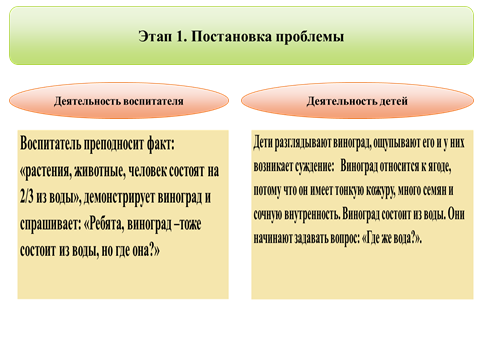 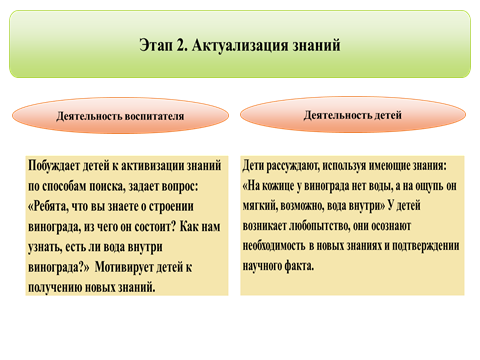 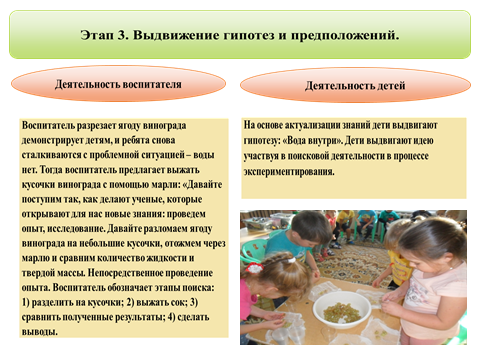 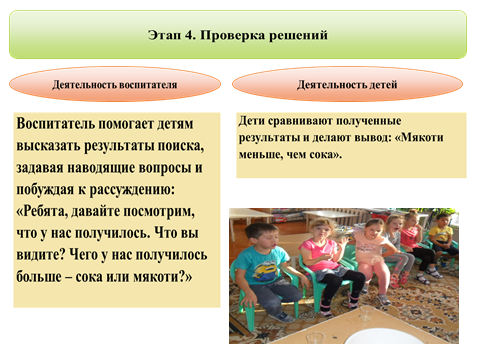 Итог деятельности
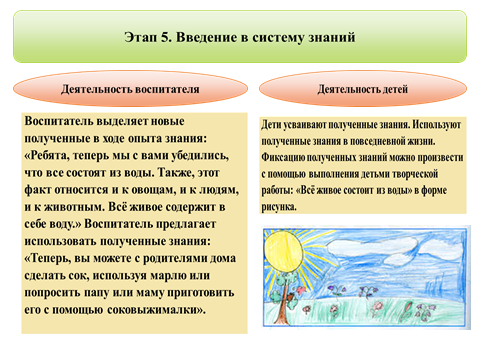 Методы проблемного обучения:
монологический
рассуждающий
диалогический
эвристический
исследовательский
метод программированных заданий.
Виды обучения дошкольников.
Алгоритм (технологическая карта)
деятельности по проблемному обучению дошкольников
На 1 этапе - постановки проблемы – помочь детям осознать и присвоить предложенную проблемную ситуацию
На 2этапе - актуализации знаний - актуализировать необходимые знания, которые станут базовыми для следующего этапа решения проблемы.
На 3 этапе выдвижения гипотез и предположений, целью является вовлечение детей сначала в процесс выдвижения
предположений, а затем в процесс выделения этапов поиска и их планирование.
На 4 этапе - проверки решения – основной целью является организация деятельности по проверке решения и помощь в выборе правильного решения.
5 этап - «Введение в систему знаний» направлен на выделение новых знаний и организацию деятельности по применению полученных знаний на практике, их присвоению.
Следуя данному алгоритму (технологической карте), психолог организует процесс обучения таким образом, что ребенок самостоятельно явился открывателем новых знаний.
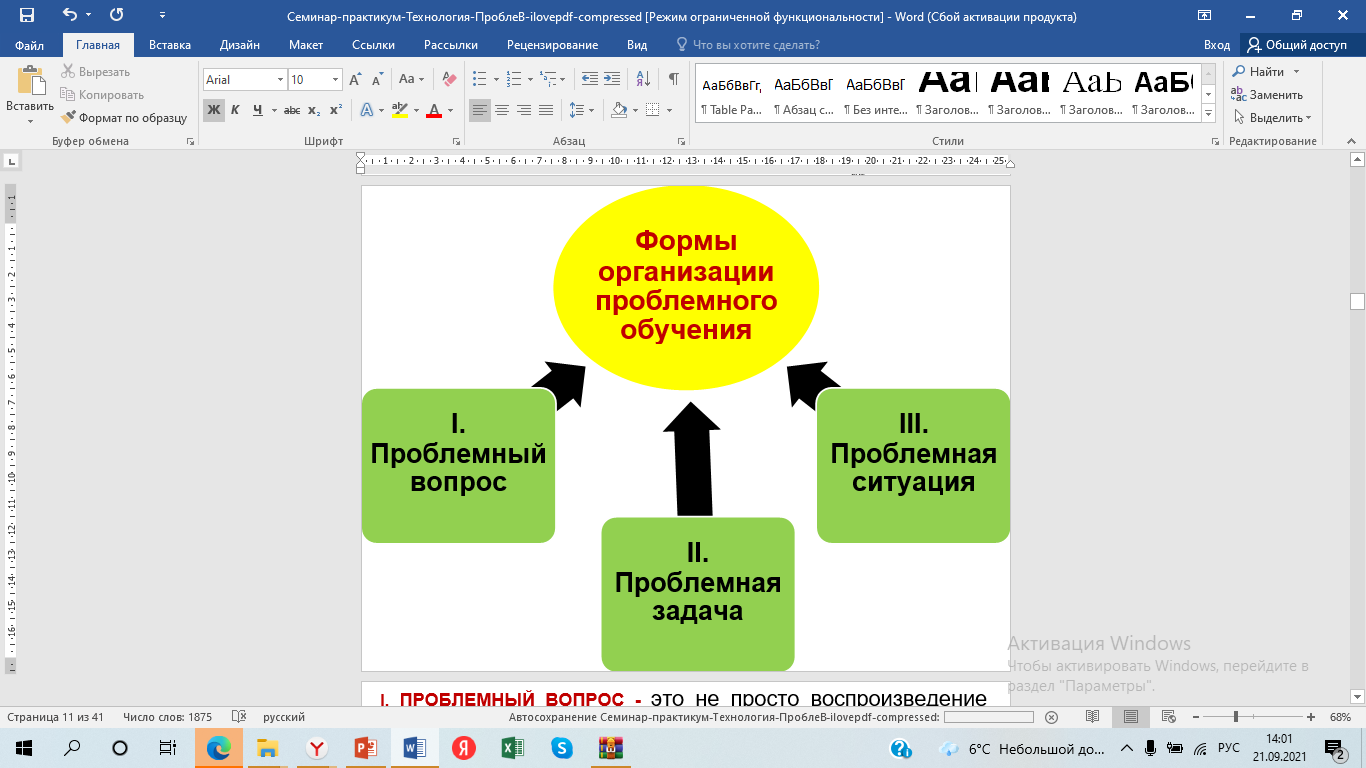 ПРОБЛЕМНЫЙ ВОПРОС - это не просто воспроизведение знания, которое уже знакомо детям, а поиск ответа на основе рассуждения
Вопрос «Когда опадают листья?» предполагает конкретный ответ на основе знаний – это просто вопрос.
Вопрос «Почему осенью опадают листья?» является проблемным, т.к. требует от детей при ответе на него рассуждений.
 
ПРОБЛЕМНЫЕ ВОПРОСЫ СОДЕРЖАТ В ТЕСТЕ ВОПРОСЫ «ПОЧЕМУ?», «ЗАЧЕМ», «КАК»?
 
Вопрос «Можно ли назвать вежливым того кто обижает маленьких?» – это просто вопрос.
Вопрос «Как изменились бы игры детей, если бы все дети были забияки? является проблемным, т.к. побуждают искать ответ в воображаемом плане и требует от детей при ответе на него рассуждений.
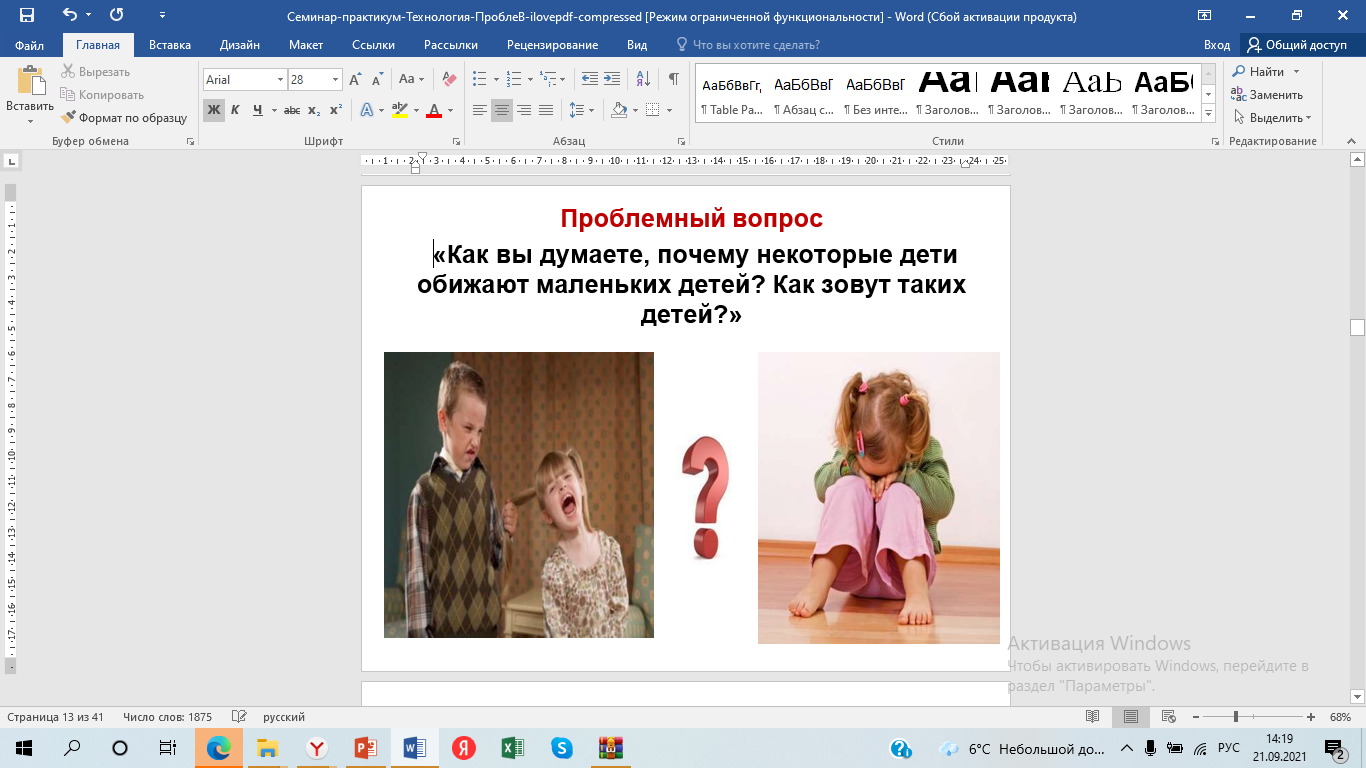 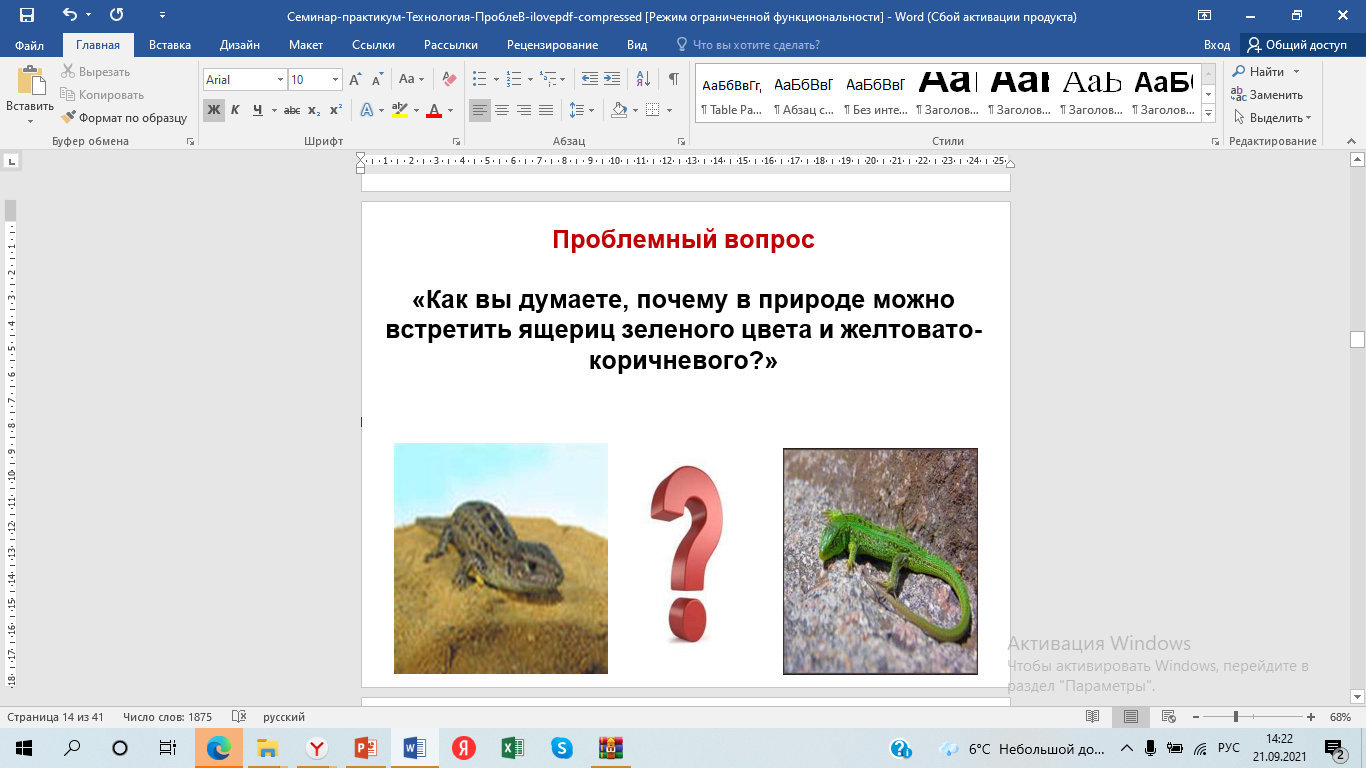 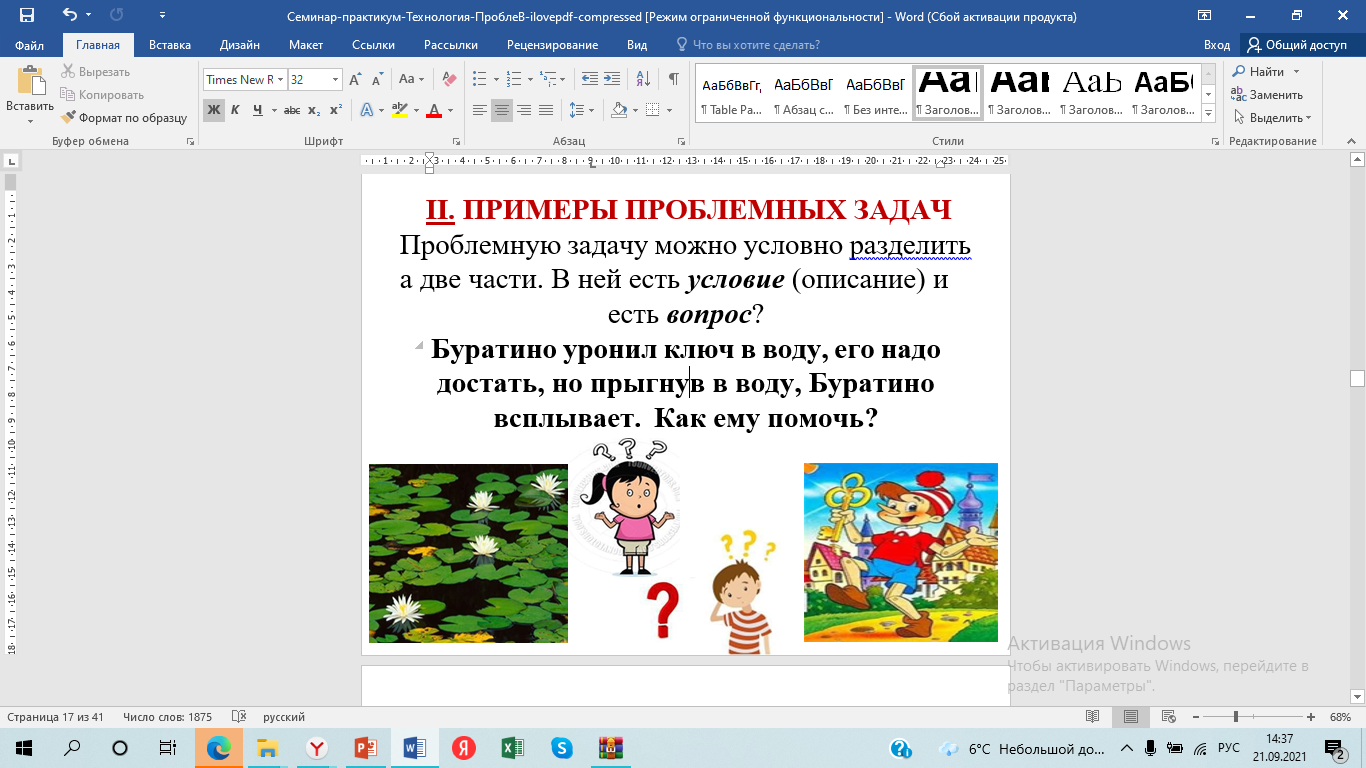 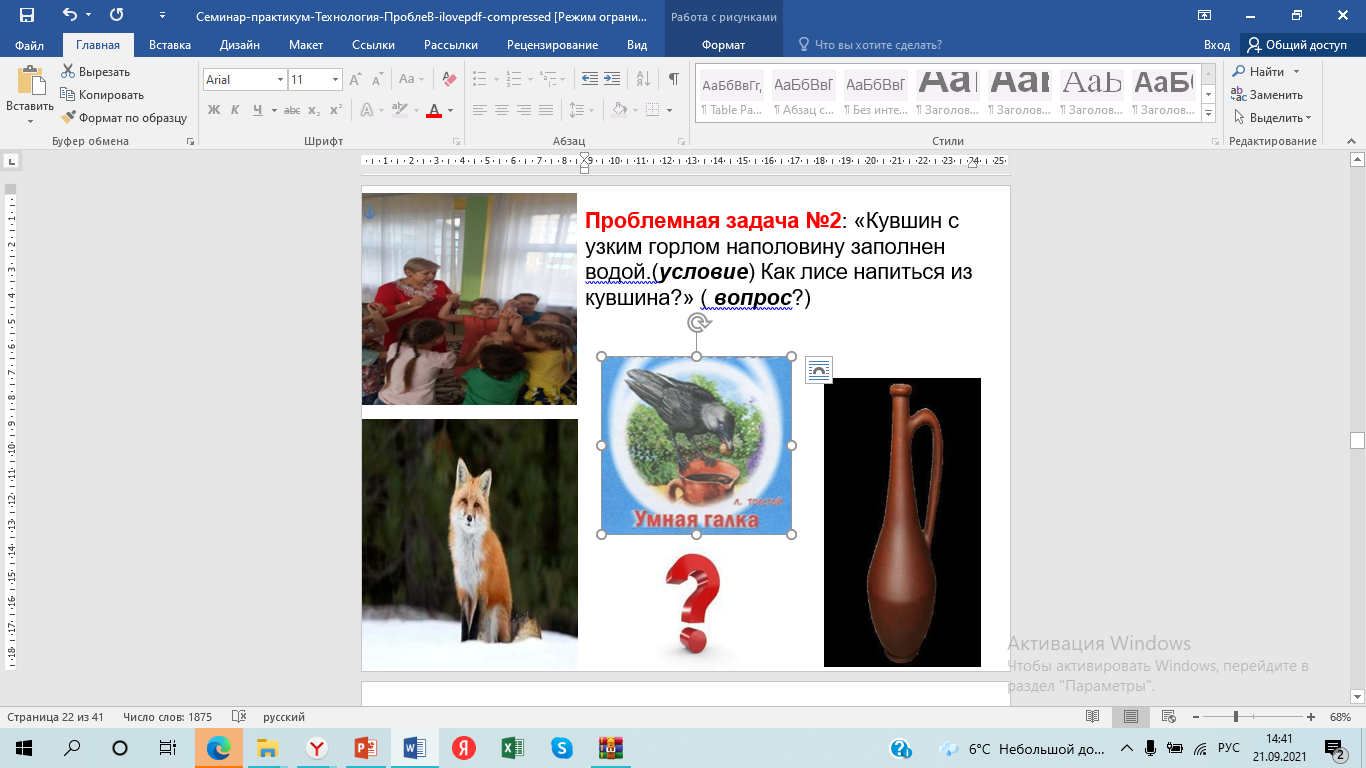 Проблемная ситуация – наиболее	сложная форма проблемного обучения.

        Создавая проблемные ситуации, мы побуждаем детей выдвигать гипотезы, делать выводы и, что очень важно, приучаем не бояться допускать ошибки, не читаем нравоучений. Ведь это порождает  робость.
   
           Боясь ошибиться, ребенок не будет сам решать поставленную проблему - он будет стремиться получить помощь от всезнающего взрослого. Он  будет решать только легкие проблемы, что неизбежно приведет к задержке интеллектуального  развития.
             Именно проблемная ситуация, по мнению психологов,  составляет необходимую         закономерность творческого      мышления.
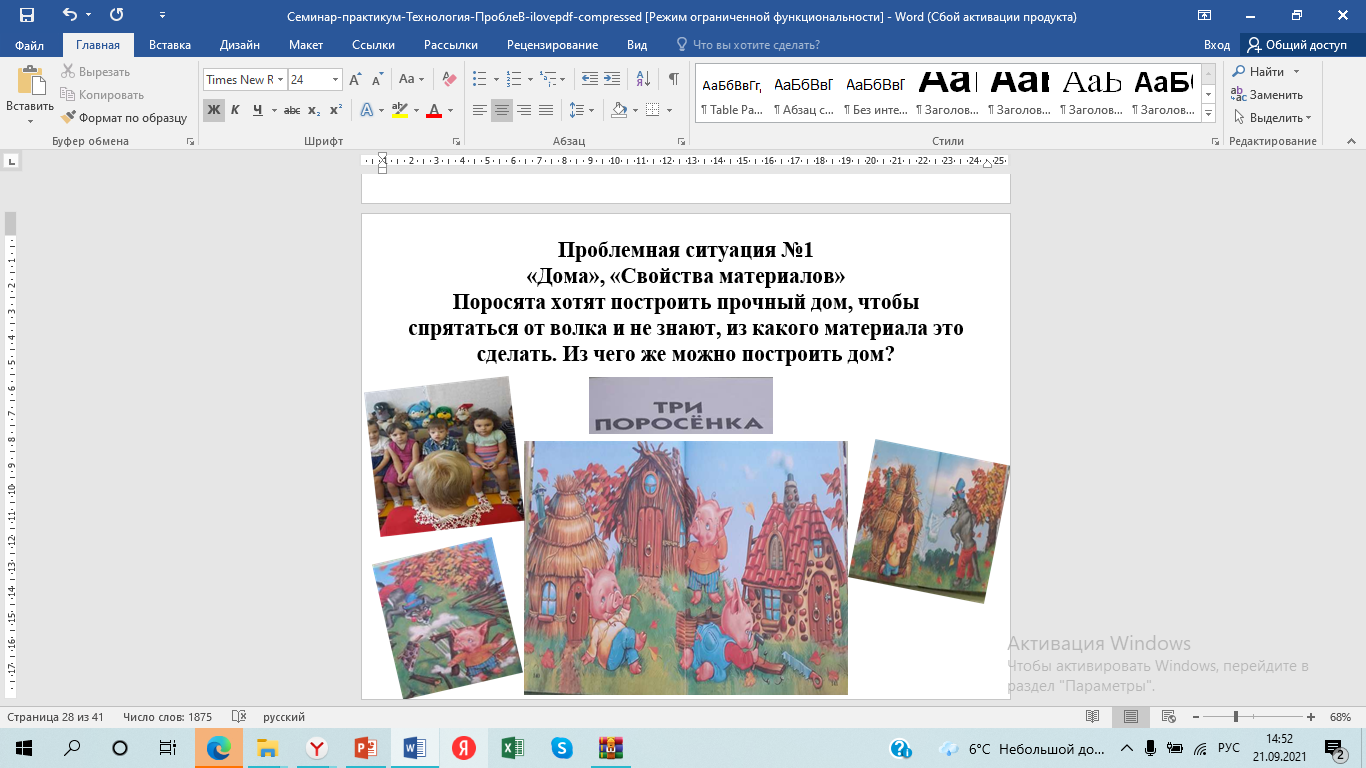 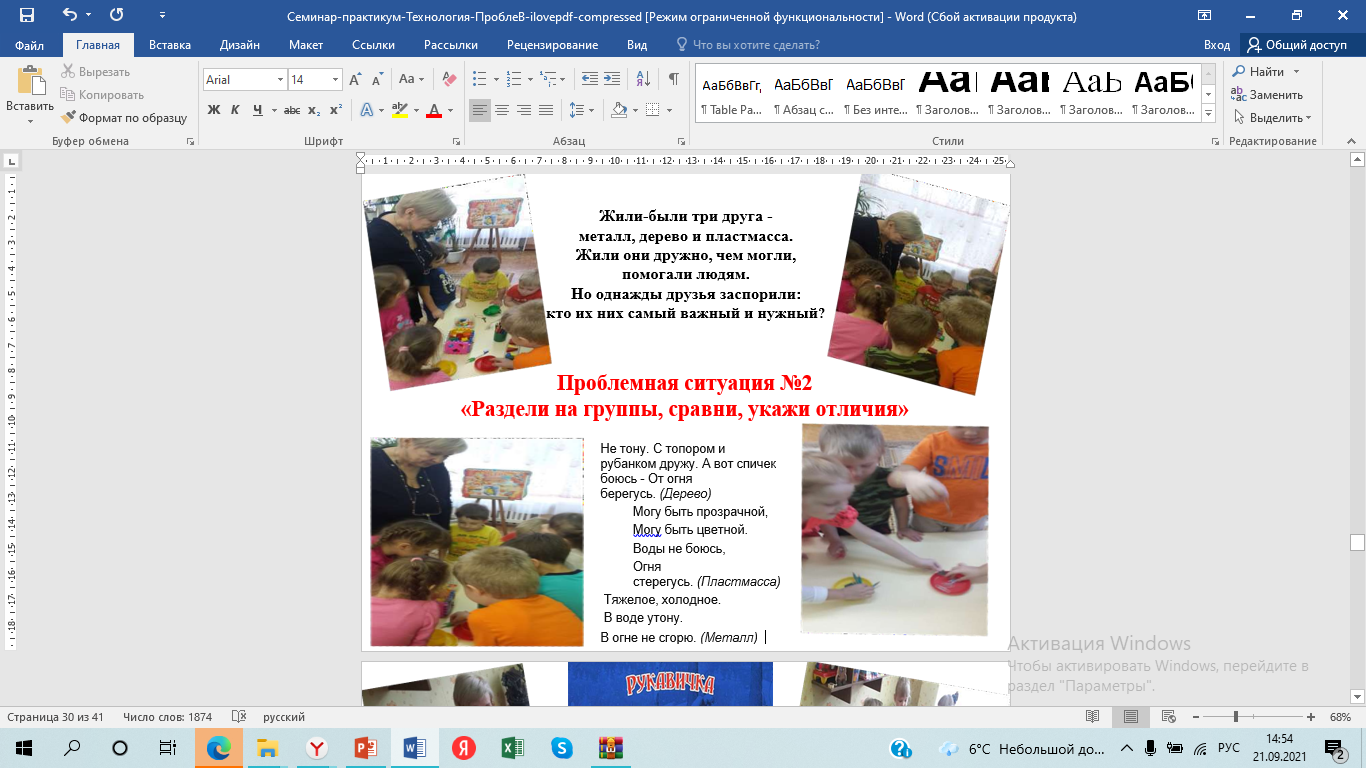 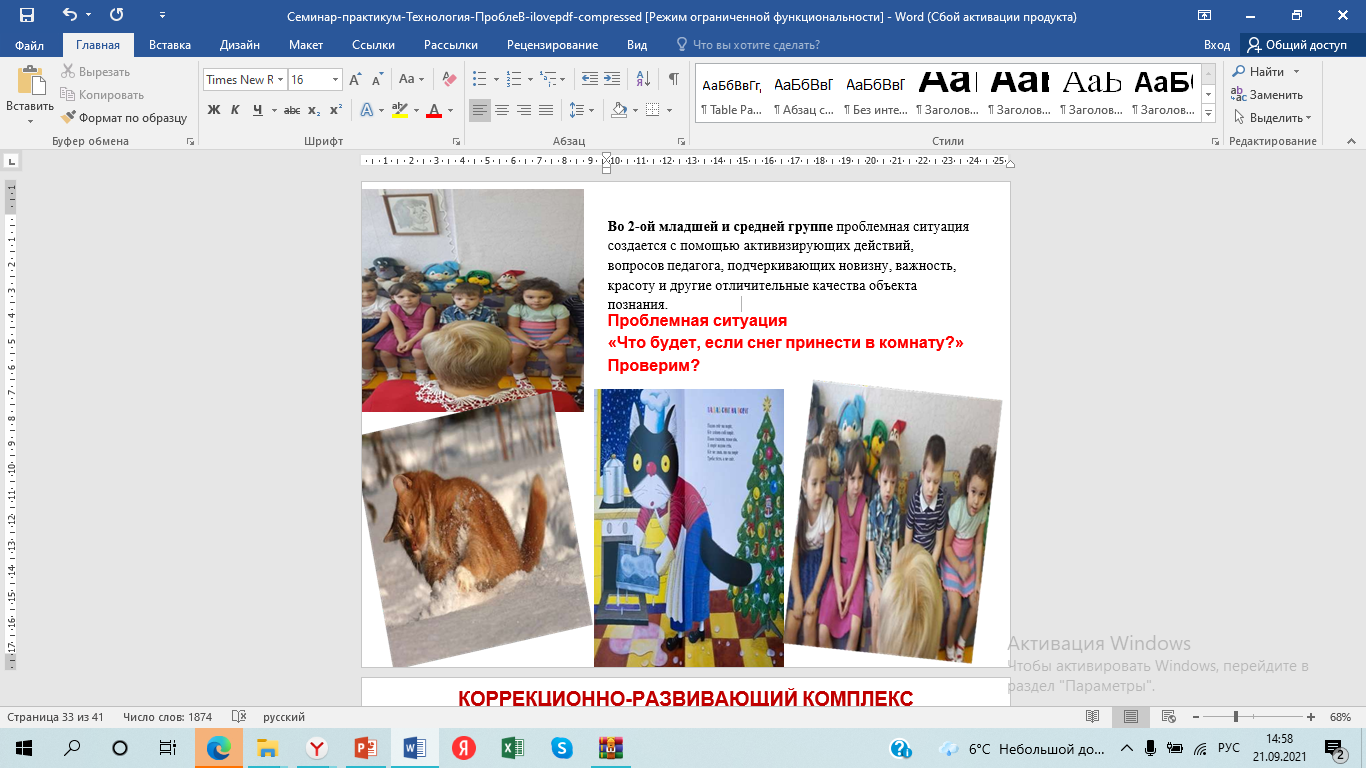 Практическая часть
Игра «Зонт» 
(с проблемными вопросами)
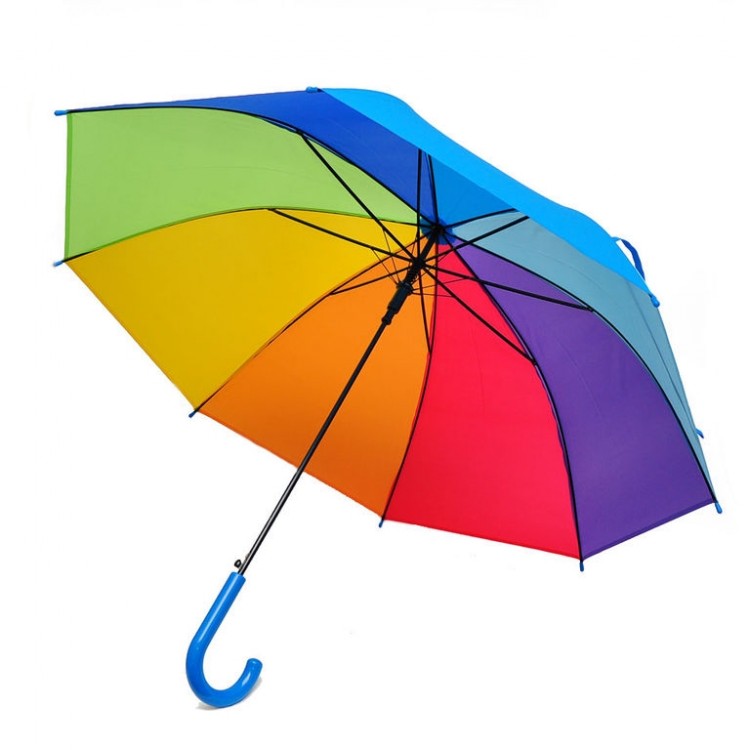 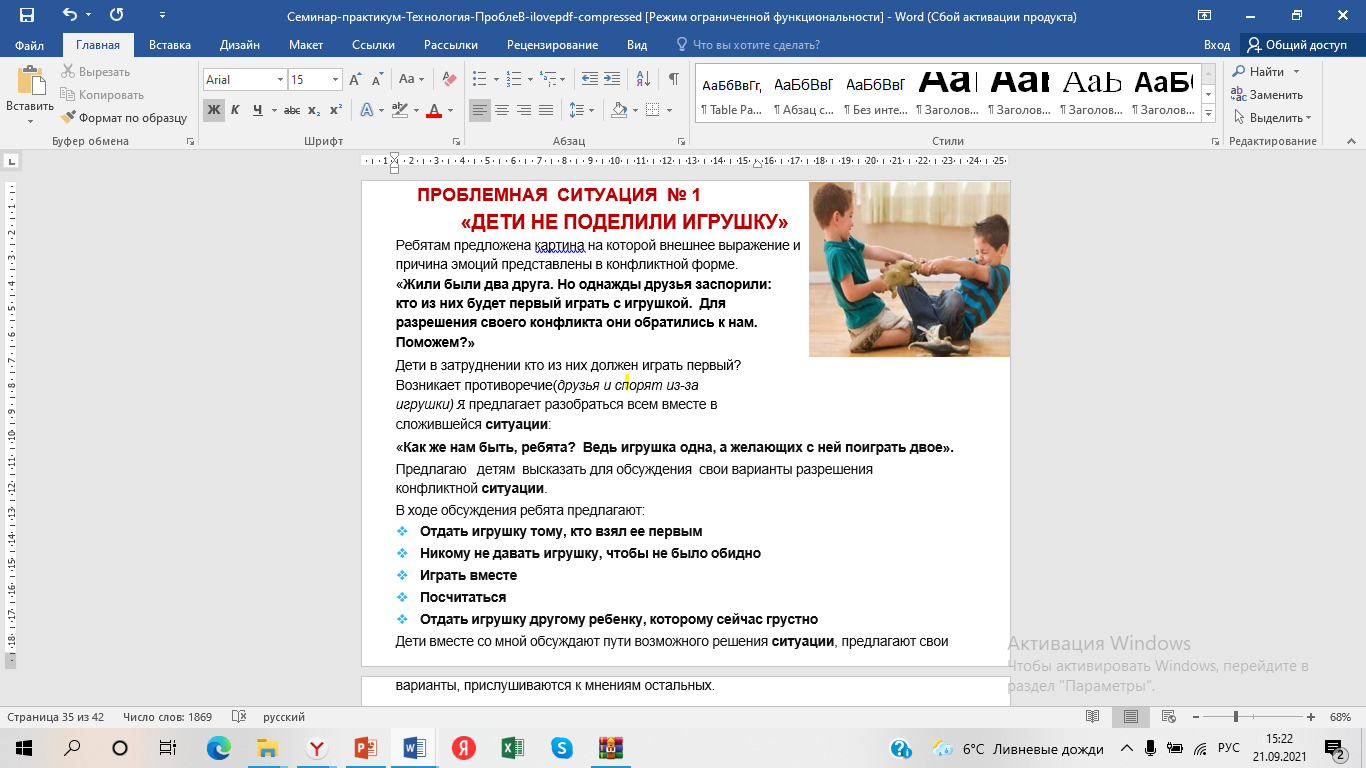 варианты, прислушиваются к мнениям остальных.
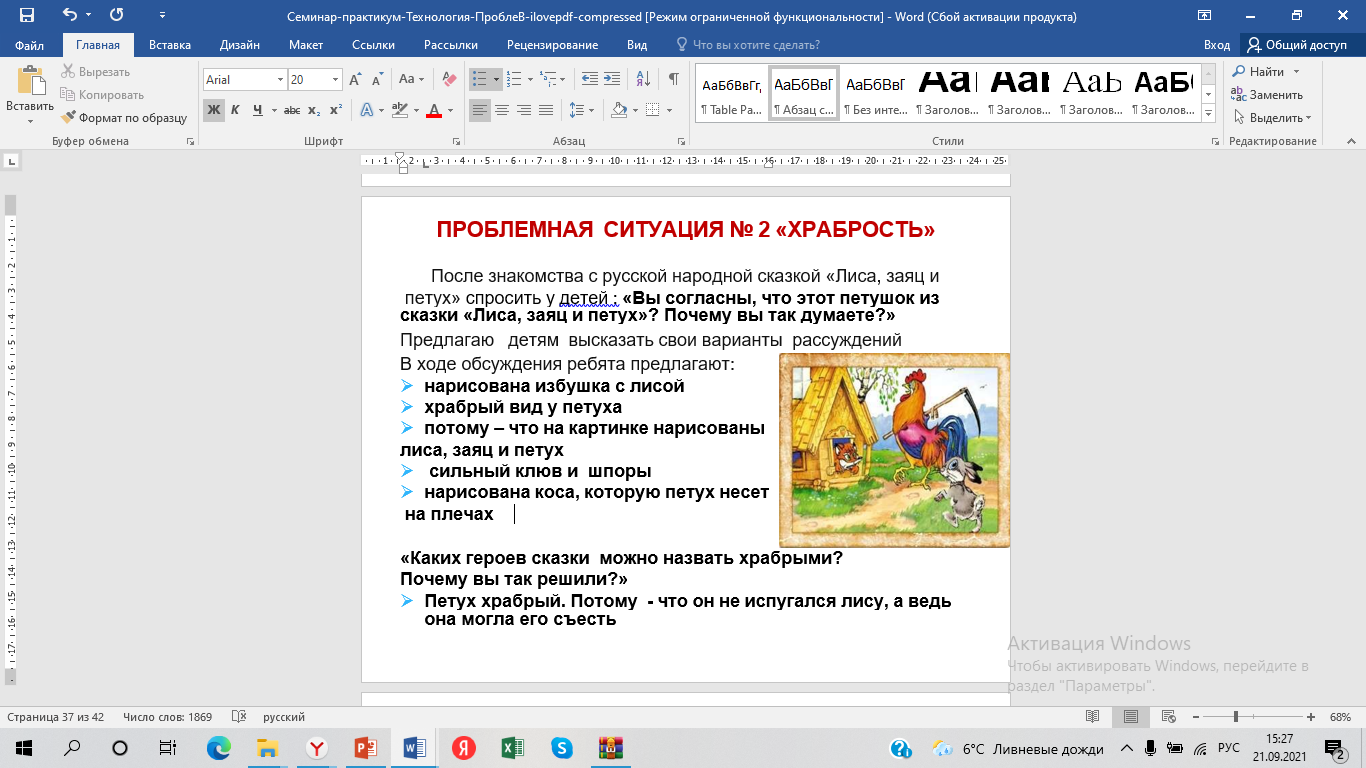 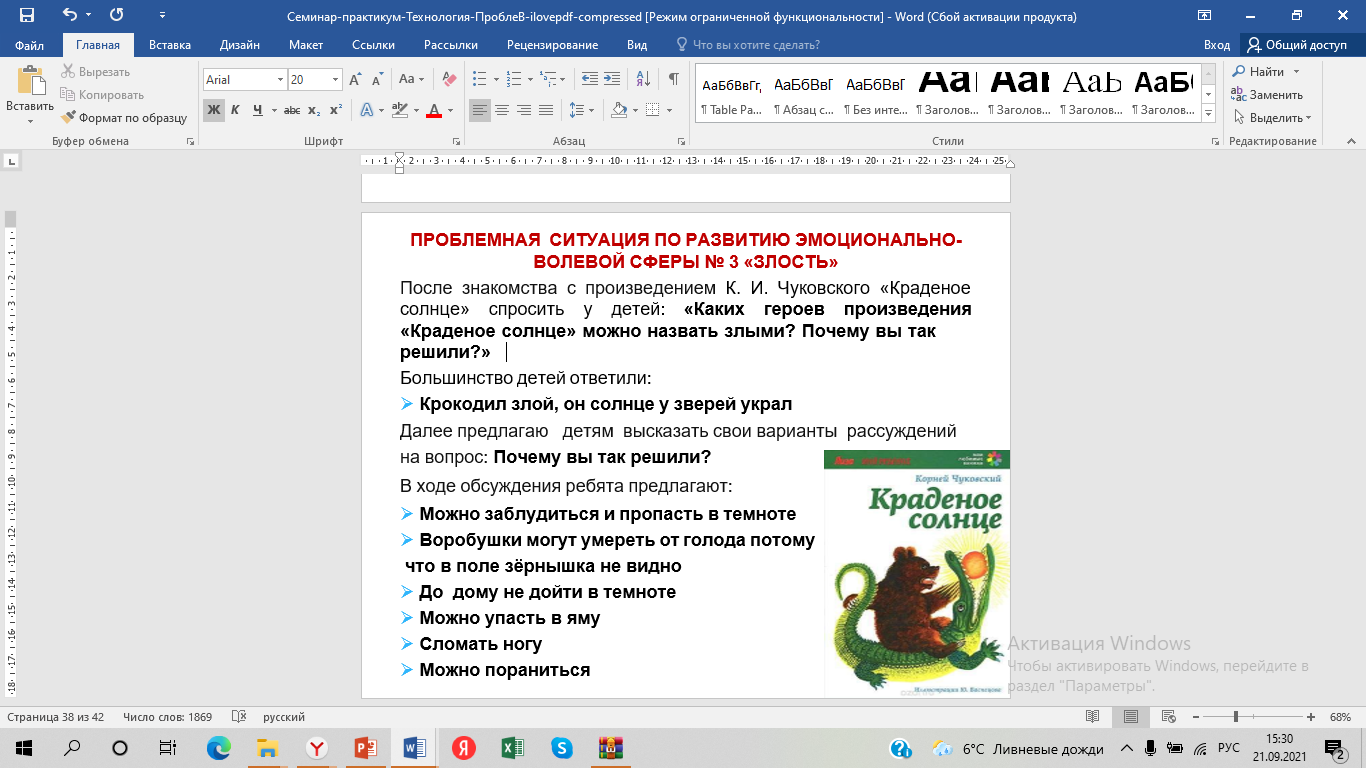 Уважаемые коллеги, а теперь я предлагаю Вам
самостоятельно смоделировать проблемные
вопросы по предложенным темам эмоциональных проявлений в различных сказочных контекстах
1. Обитатели птичьего двора из сказки Г.Х. Андерсена " Гадкий утенок" обижали утенка за то, что он был некрасивым. Они называли его гадким, никто с ним не дружил. Правильно ли вели себя птицы? Как поступил бы ты?
2. В сказке "Золушка" мачеха и ее сестры не взяли Золушку с собой на бал, потому что она была у них
служанкой, мыла и убирала за ними. Как бы ты поступил на месте мачехи?
3. В сказке "Сивка-Бурка" старшие братья не взяли Иванушку с собой в город, потому что считали его
маленьким и глупым. Они так и сказали ему: " Сиди, дурачок, дома!" Как бы поступил ты?
Проблема – реальное затруднение на пути к достижению и выполнению какой-либо деятельности.
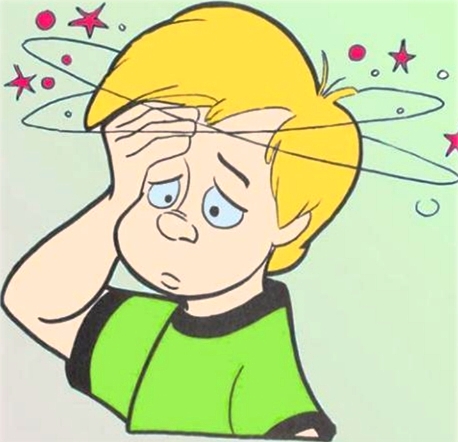 Этапы проблемного обучения :
осознание общей проблемной ситуации;
анализ проблемной ситуации, формулировка конкретной проблемы;
решение проблемы (выдвижение, обоснование гипотез, последовательная их проверка);
проверка правильности решения проблемы.
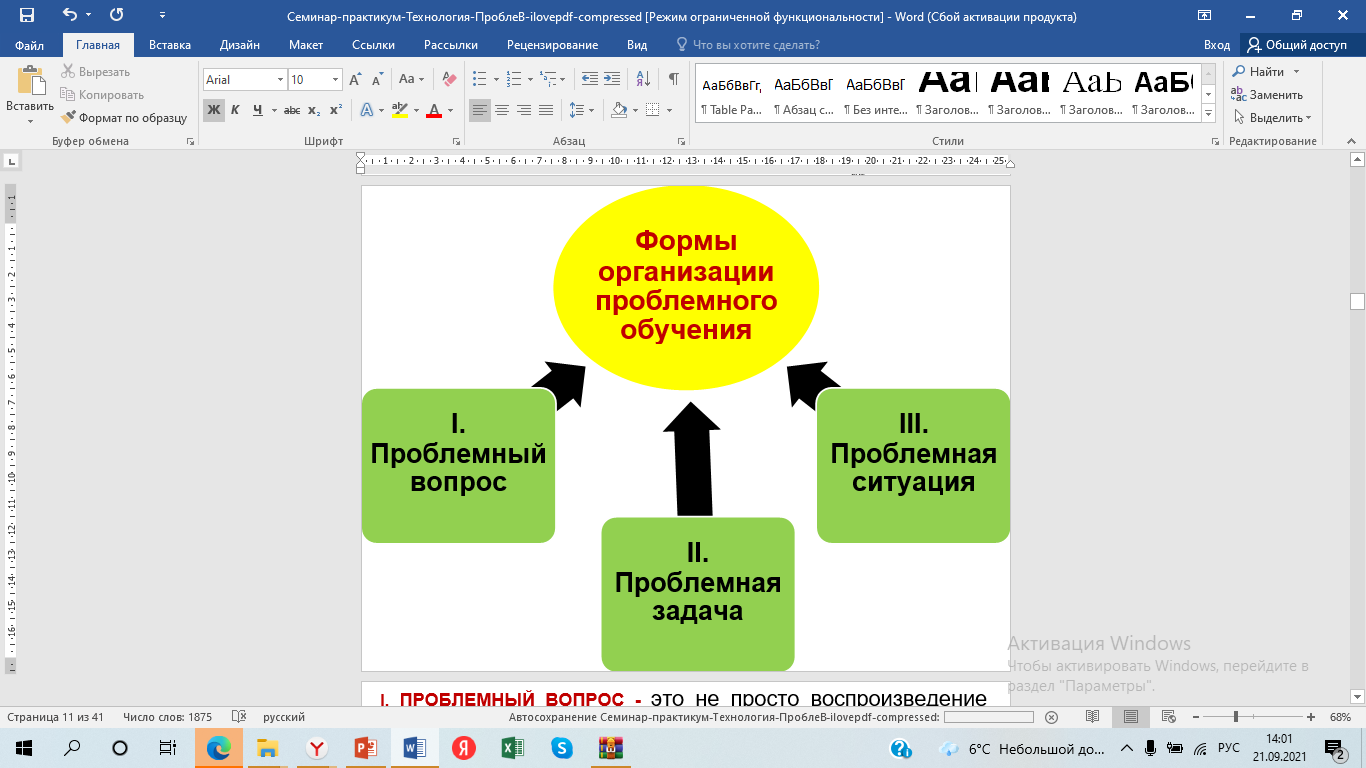 Упражнение «Рефлексивнaя мишень»
 
На листе бумаги рисуется мишень, которая делится на 4 сектора:
1 — оценка содержания; 
2 — оценка формы, методов взаимодействия; 
3 — оценка деятельности ведущего;
 4 — оценка своей деятельности.
Каждый участник  «стреляет» в мишень четыре раза – по одному в каждый сектор, делая метку (точку, плюс и т.д.). Метка соответствует его оценке результатов состоявшегося взаимодействия.
«Лучше иногда задавать вопросы, чем знать наперед все ответы»                                                           Дж. Тербер
Спасибо за внимание!